Recognizing Laboratory Safety
Pre-lab Discussion
Answer Questions #1-5
Recognizing Laboratory Safety Worksheet
Lab Safety Symbols
Turn to the pg 1062  of your Biology book
In your own words, describe what each lab symbols mean
Ex.
WRONG: Broken Glass
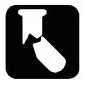 Good: Handle breakable items with care
Safety Equipments
Fume hood: Front left side of room; Vacuums toxic fumes away
Emergency Shower: Front left corner of class; Rinses body off from chemical spills and fire
Eye wash: Front left corner of room; Rinses eyes from chemical
First-aid: In teacher’s desk; For minor cuts and bandages
Fire Extinguisher: Near back door; Puts out fire
Analysis & Conclusions
Also state what is UNSAFE &  SAFE about the each picture (if there is any)

4. UnSafe: Eating during a lab and drinking from beaker
Safe: None
Lab Tools Activity
Name that Lab tool
Work in groups of 4 or 5
Take out the name cards from the baggie
Spread out the tools/equipment on your lab station
Match the cards to the right tool
(HINT: You will have extra cards left over)
Raise your hand when your group is done, so I can check if everything is correctly matched up
Once you group is given the “OK”, then match the letters of the tools to the name of the tools (pg 26-27)
Instructions
Take out a sheet of line paper & fold it into 16 squares
For each square you
   a. Trace or draw out a lab tool from     	the blue paper
   b. Name the tool (Behind picture)
   c. Write out the function of the tool (behind picture)
You should have a total of 23 pictures